Cześć!Jesteśmy uczniami klasy 2 Szkoły Podstawowej w Babinie.W naszej klasie jest 6 dziewczyn i 4 chłopców.Obejrzyjcie nasze portrety 
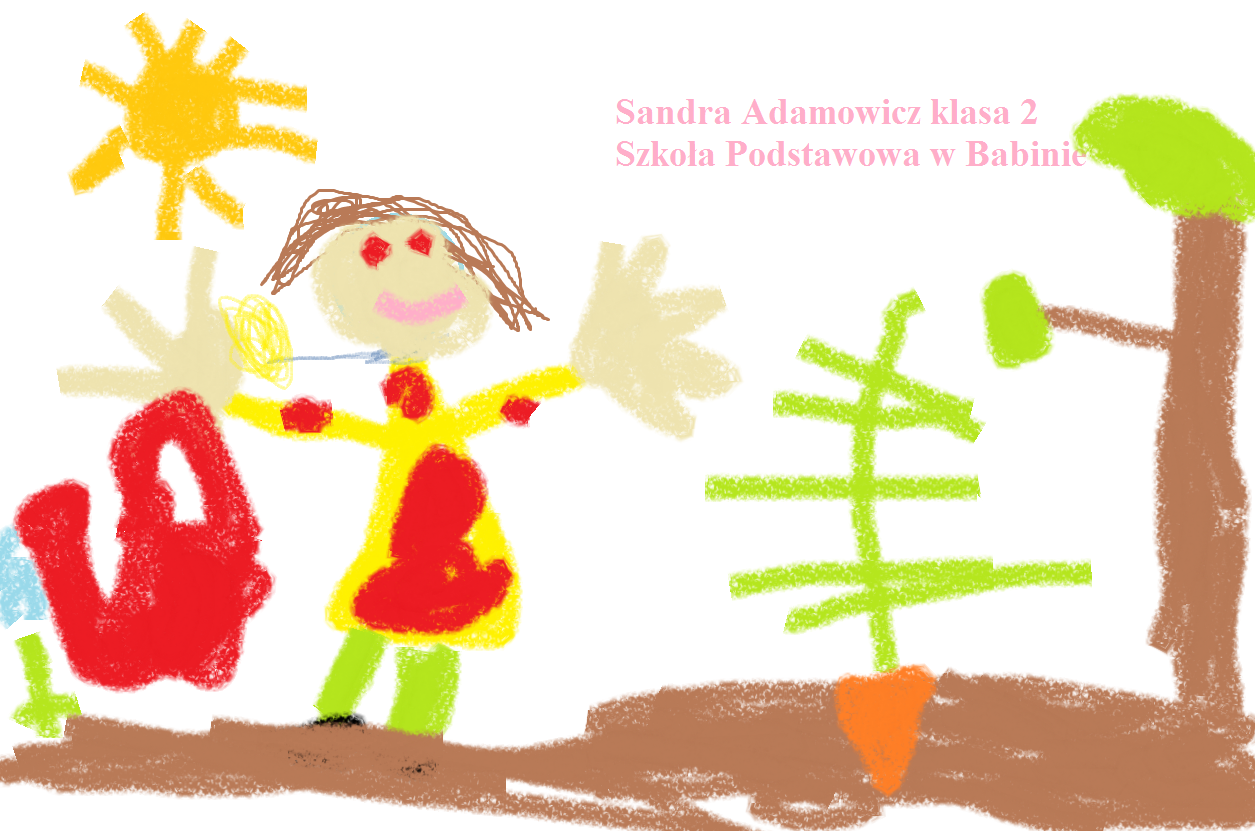 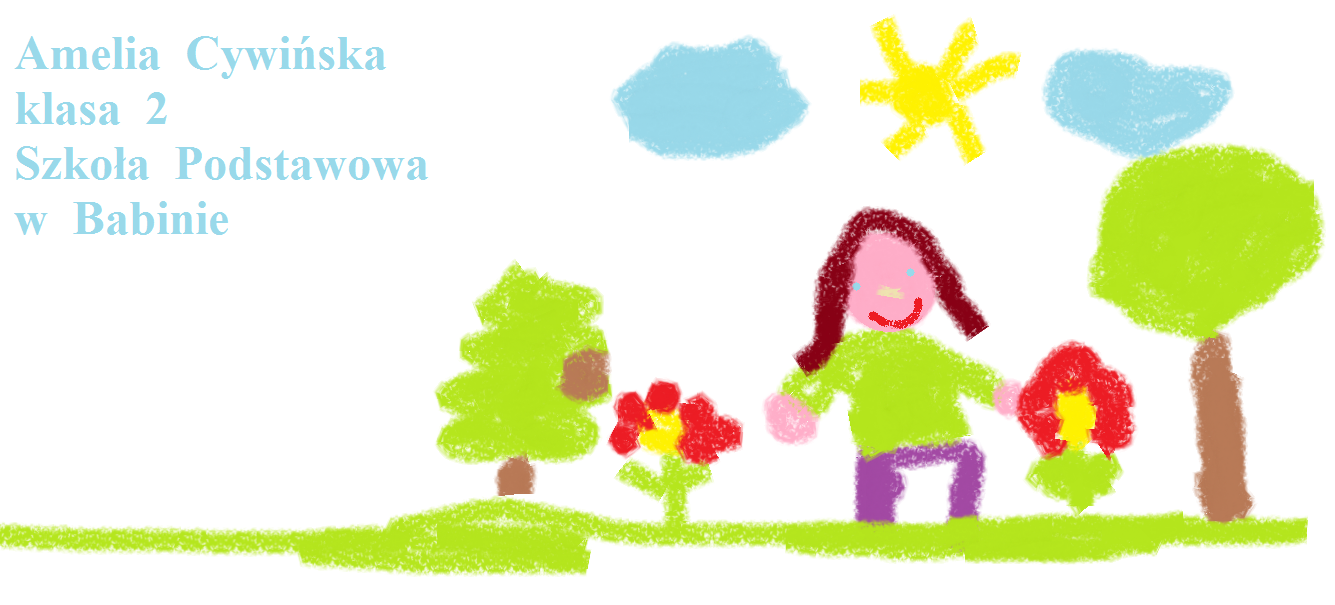 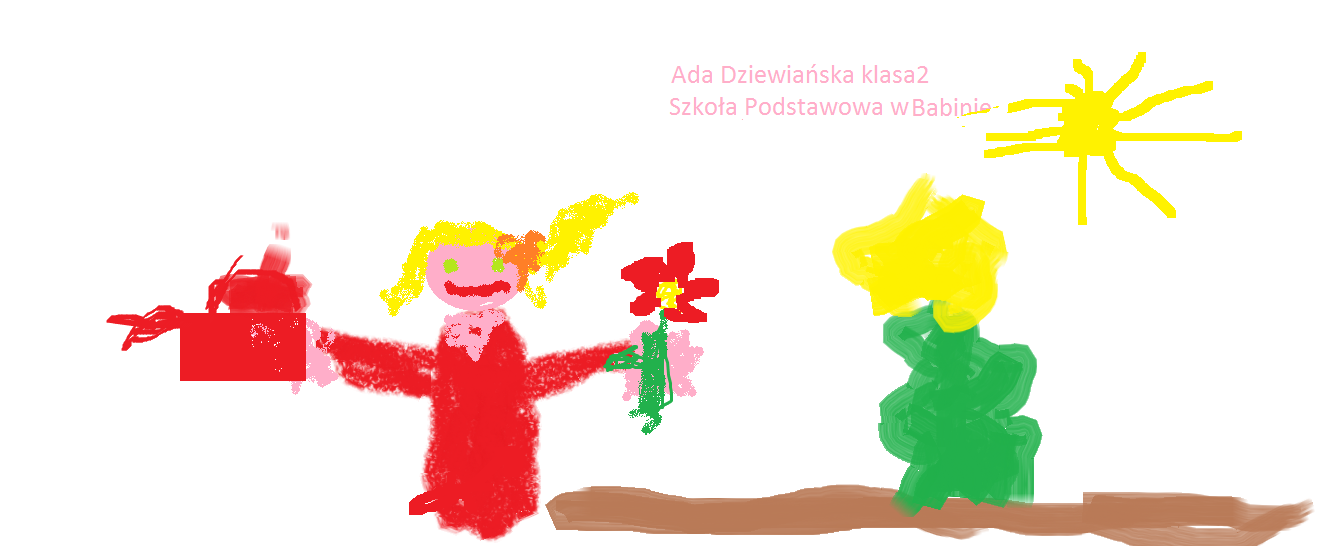 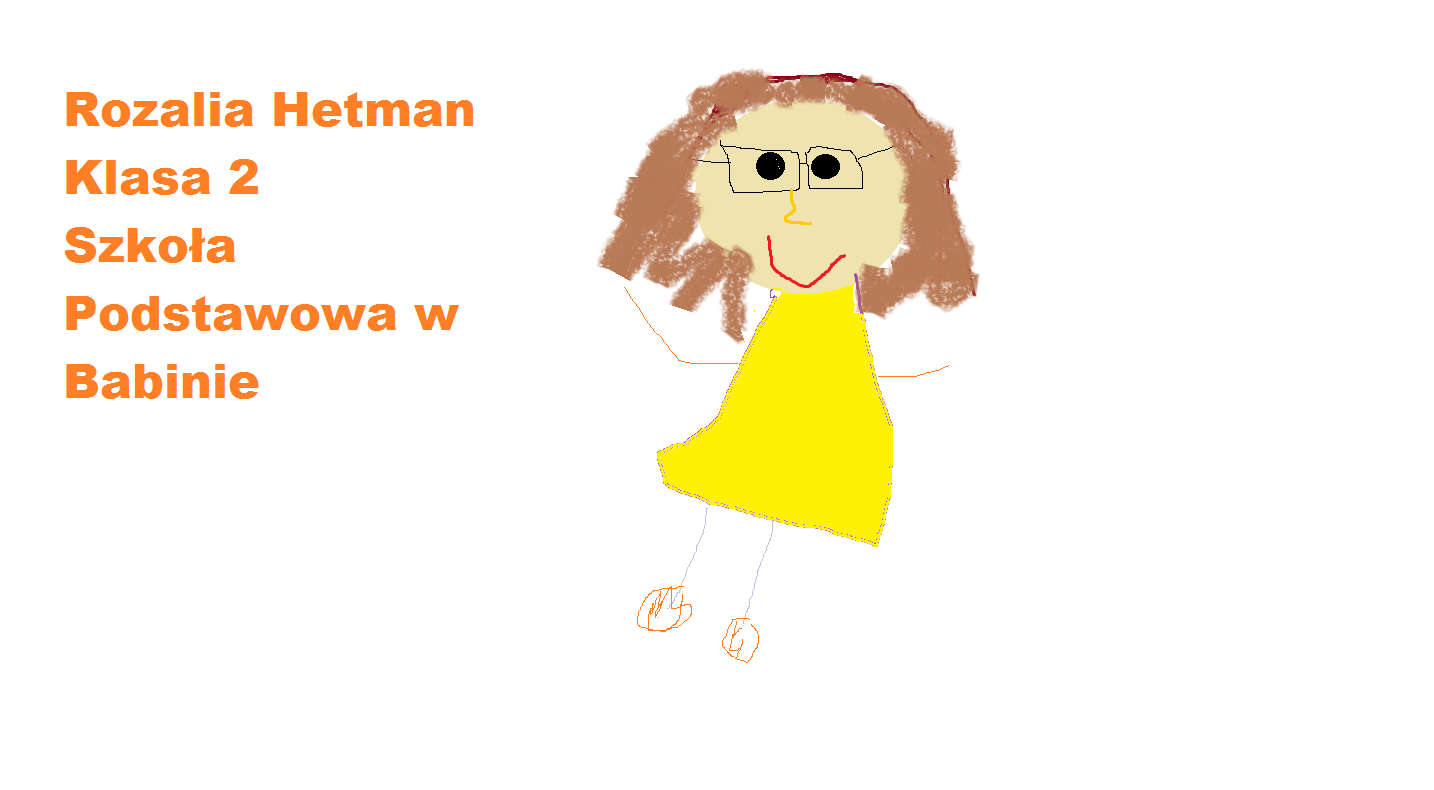 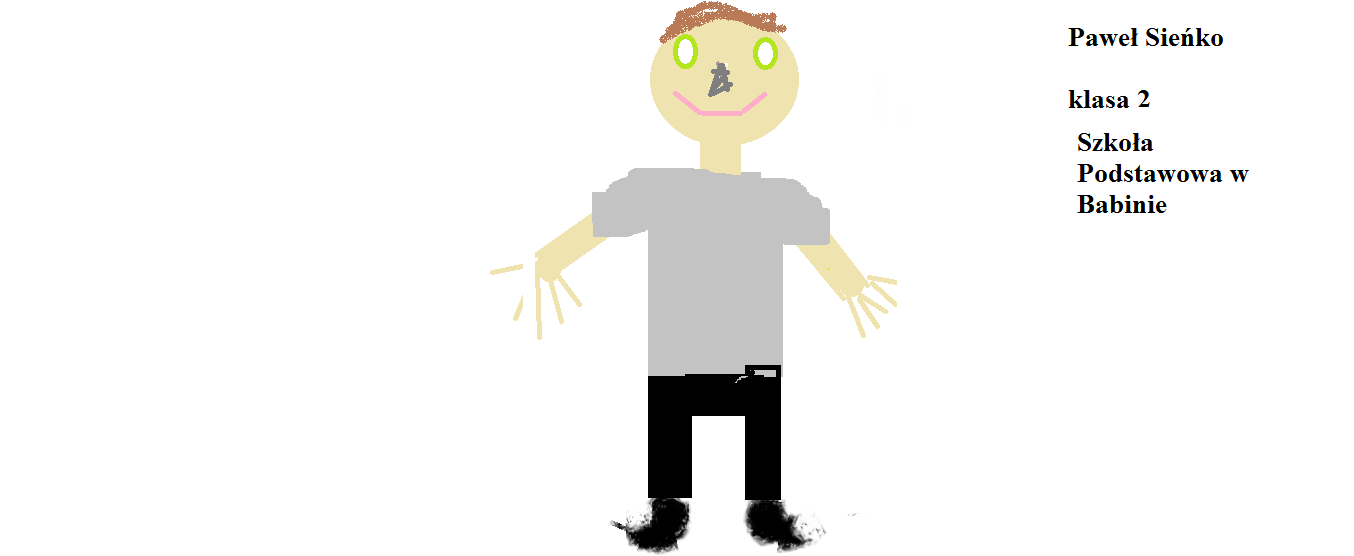 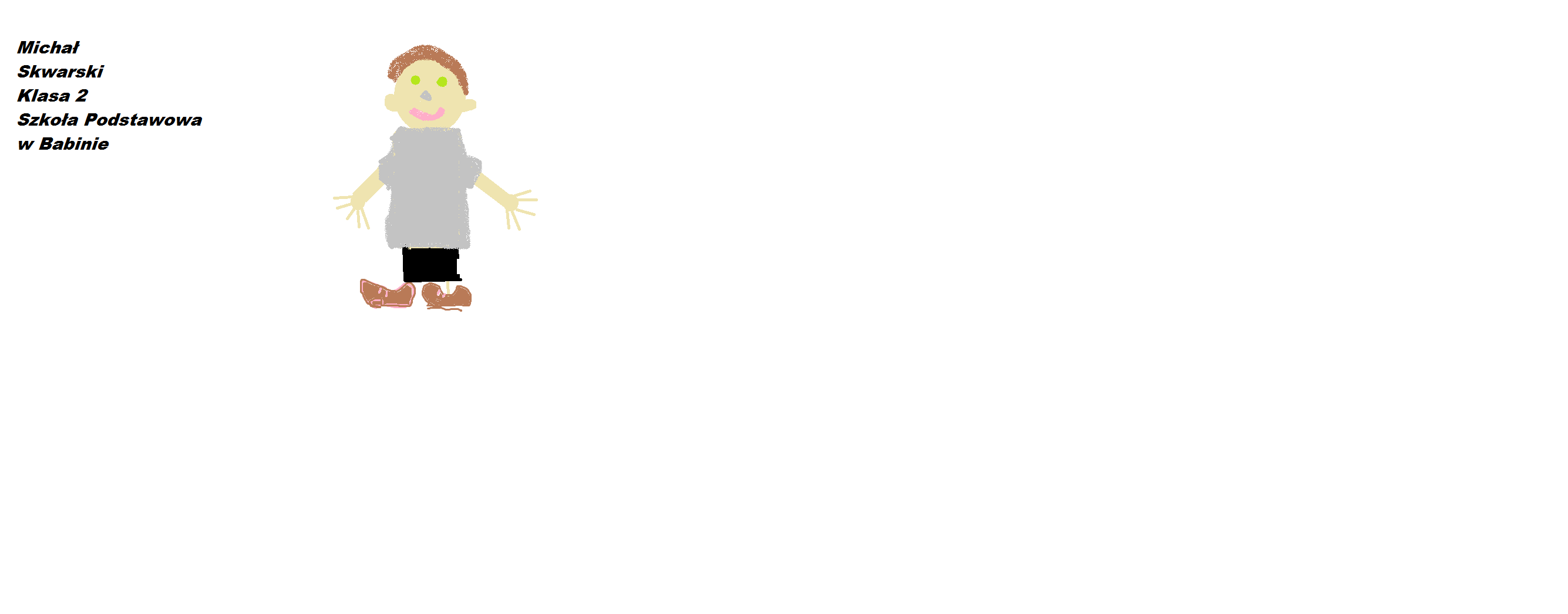 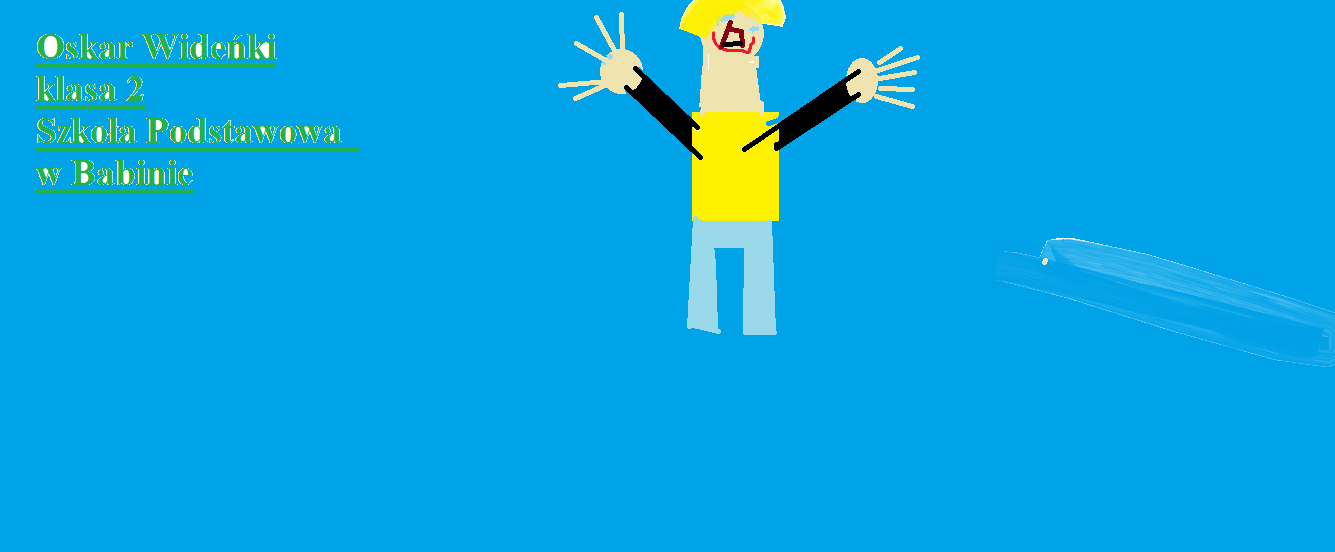 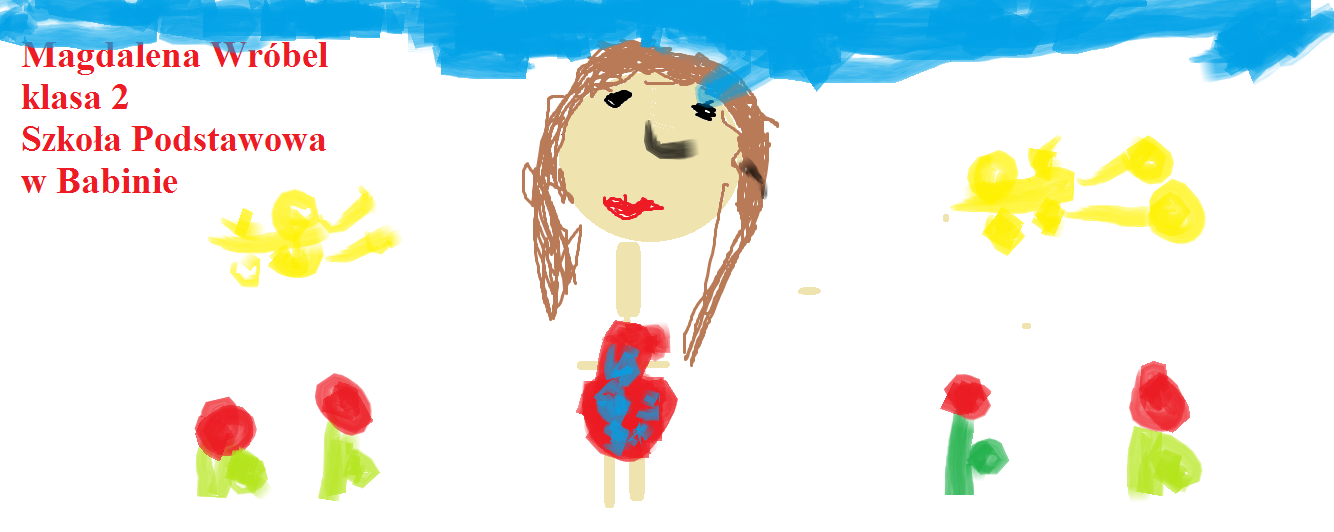 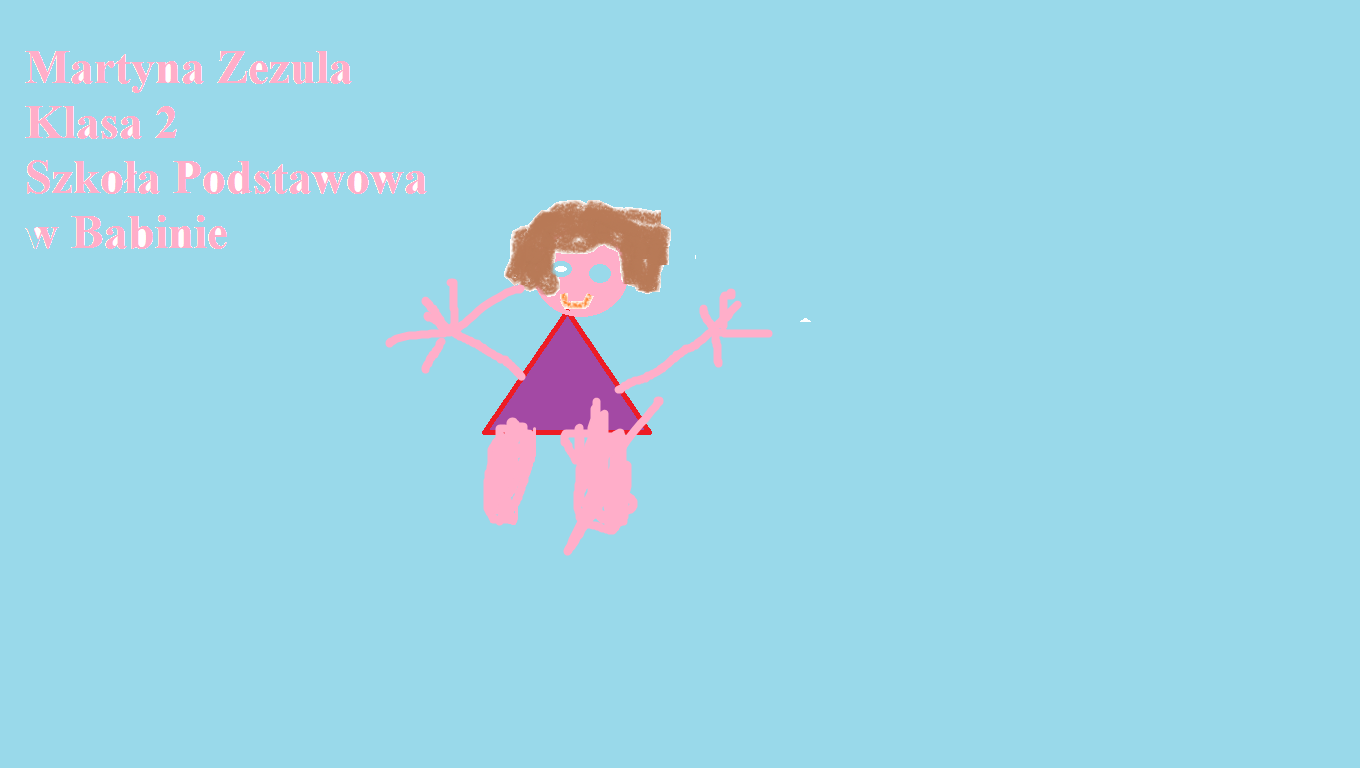 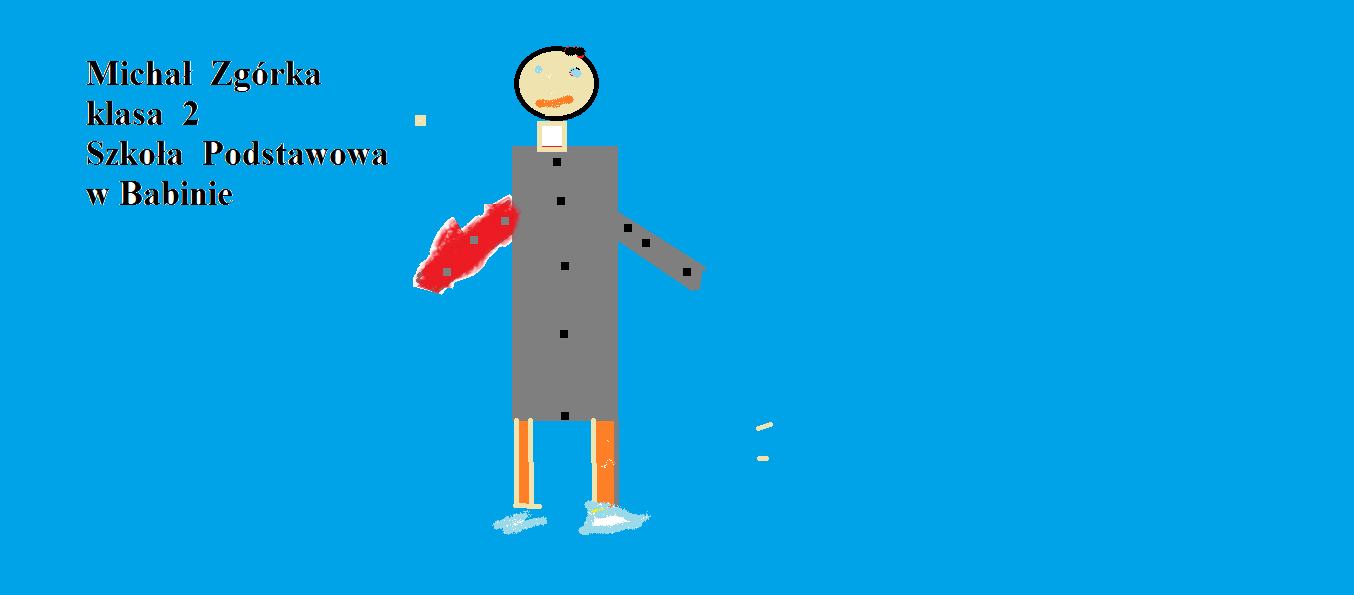 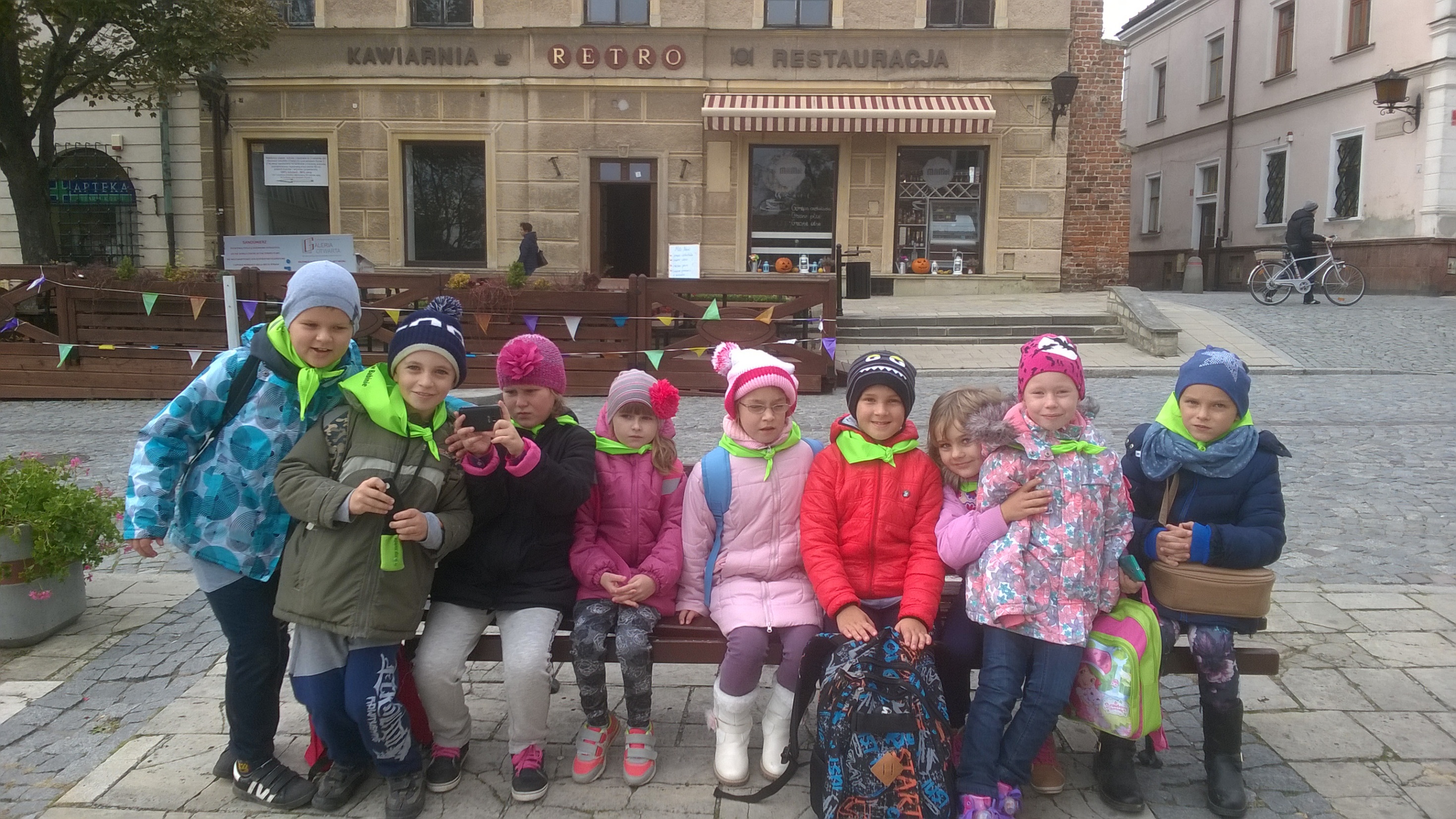